WELCOME TO THE 2022SOLAR CAR CHALLENGE
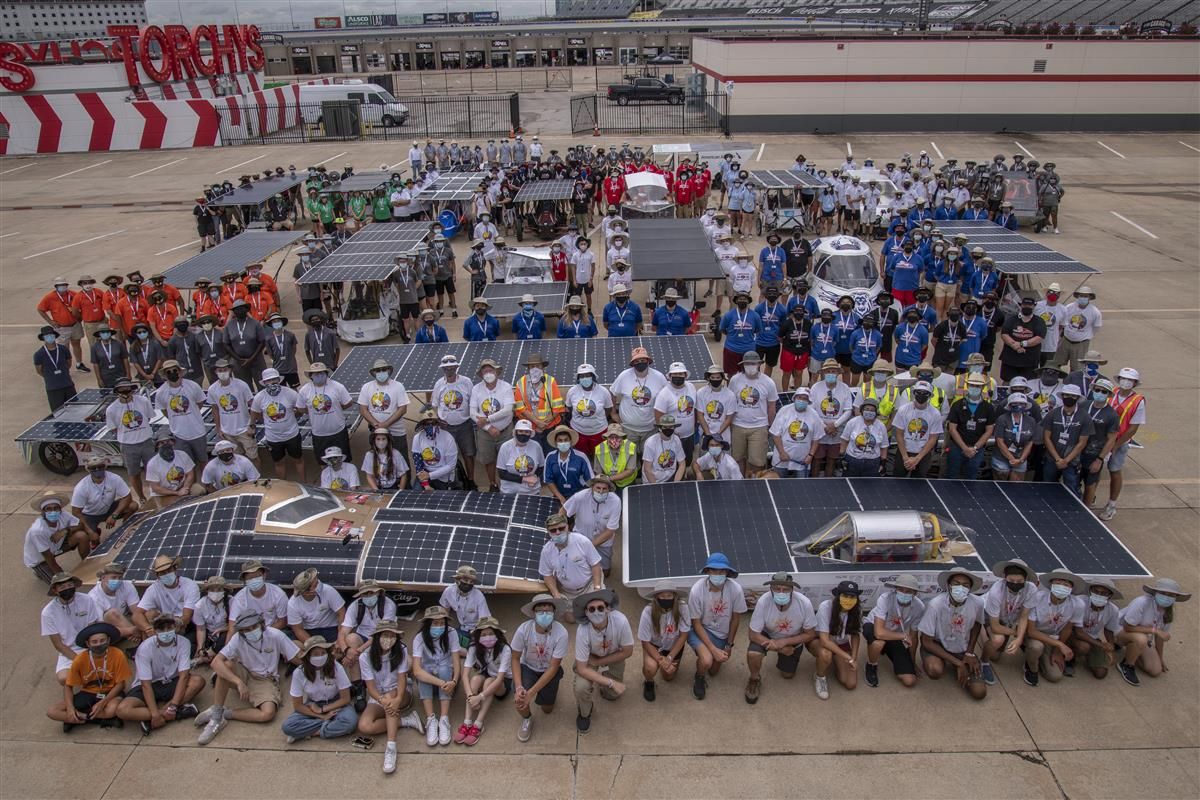 Why Participate in the Solar Car Challenge
Problem-Solving and Collaboration
Dedication and Commitment – the 
	“do not quit” attitude
Project-Based Engineering
Learning to deal with Success and Failure
Learn about Budgets and Public Speaking
Learn the importance of teamwork
RACE AGENDA FOR 2022(1) Registration Deadline – March 1st(2) Oral Presentation Video Deadline – June 1st(3) Team Scrapbook Deadline – June 15th(4) Liability Insurance Deadline – July 1st(5) Team Check-In – Wednesday, July 13th	Everyone taking part must be there!(6) Scrutineering – July 14-16th(7) Cross-Country Race Begins – July 17th (8) Race Finish – July 23rd [Colorado]
What’s Emphasized In 2022
Crush Zone / Roll Cage / Roll Bar
We will be developing a better understanding of the crush zone / roll cage / roll bar to improve safety.
New Cruiser Class
(1) Four wheel cruiser seating 4 passengers facing forward, each 	having their own separate means for entry & egress
(2) Totally enclosed body with array integrated on skin of the 	vehicle.  Requires working trunk.
(3) Points awarded based on distance traveled times the 	number of passengers.
FAU High School CAD Drawingof Cruiser
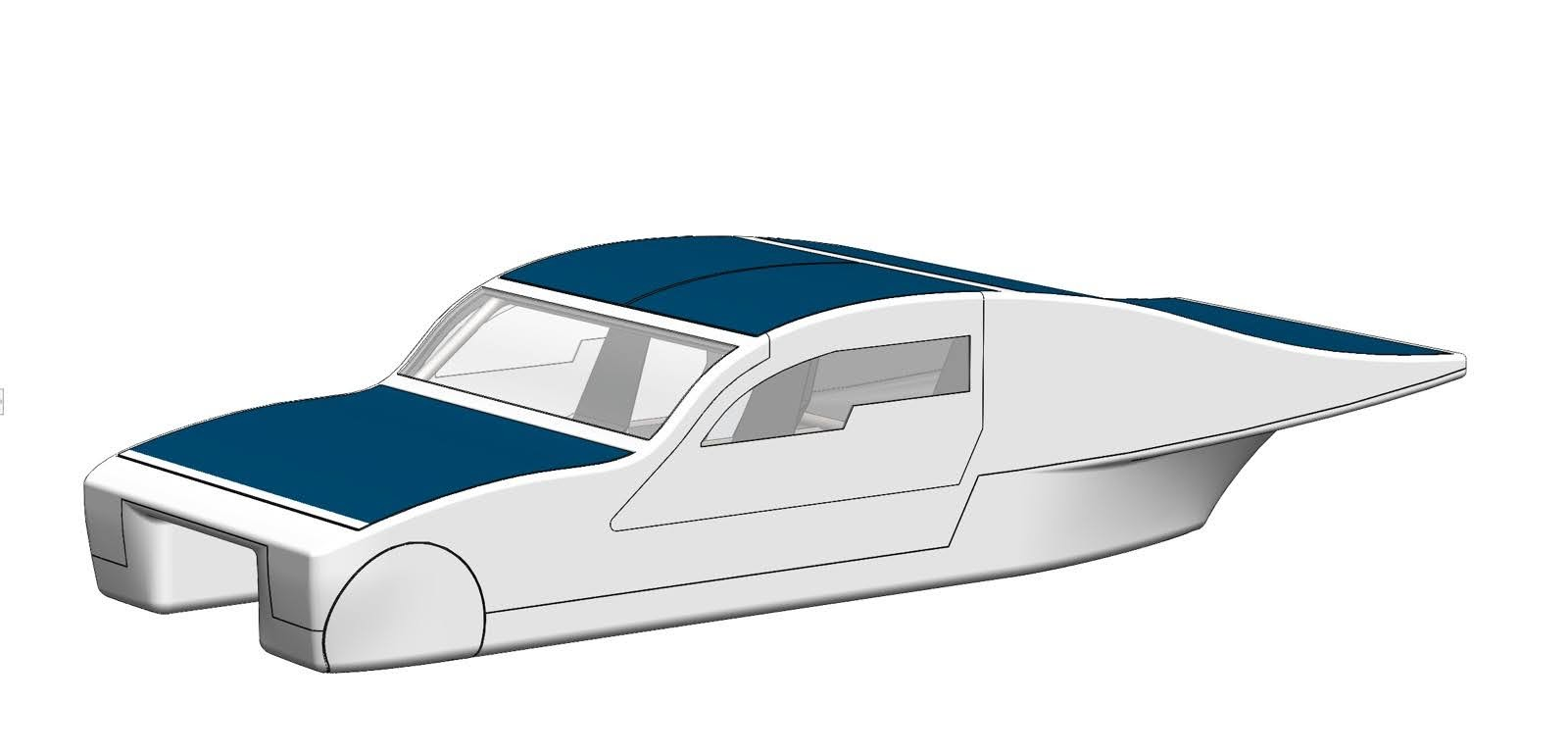 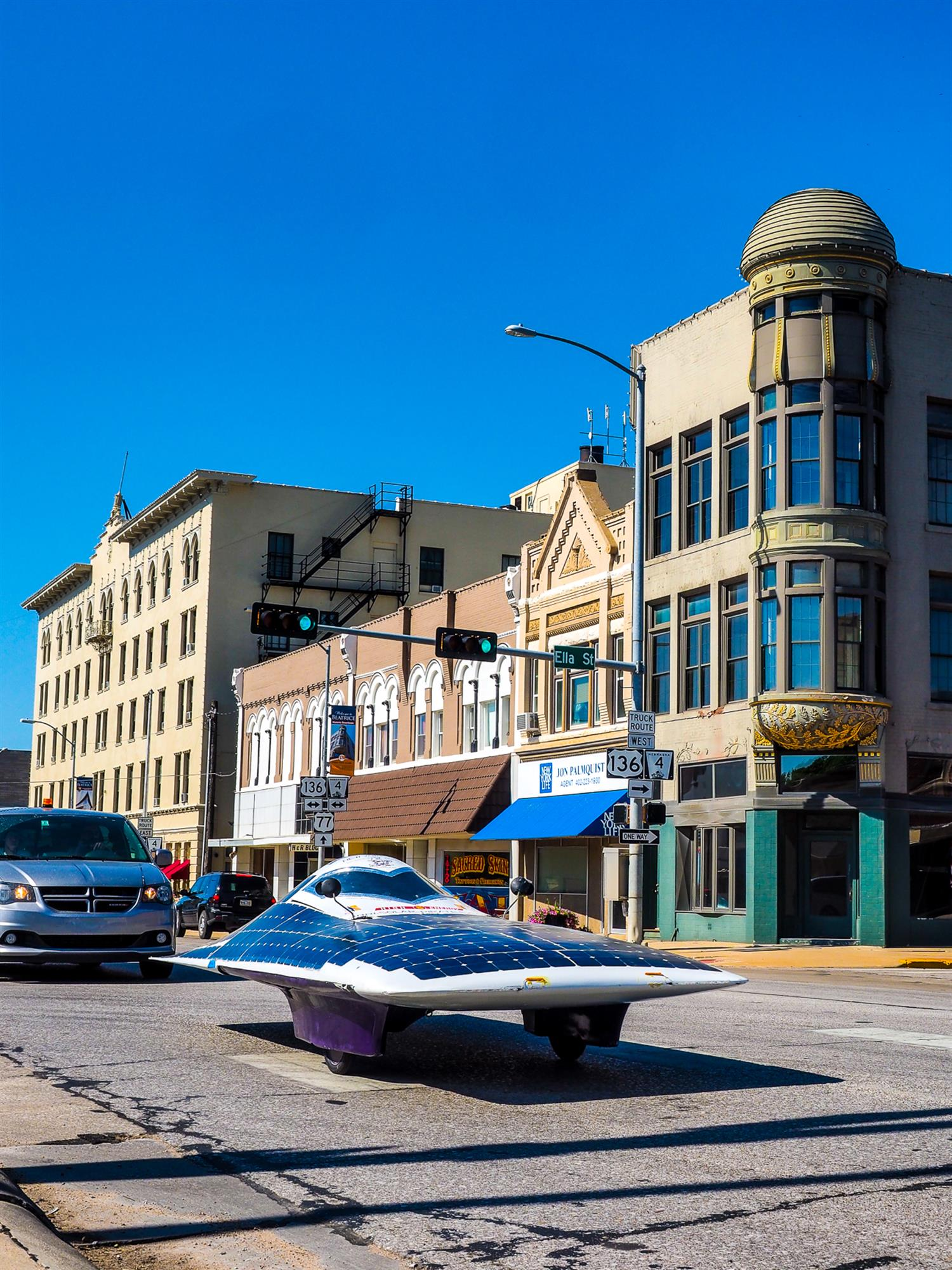 Now, it’s  time to start preparing for the 2022 Solar Car Challenge
What is our Philosophy?
This is a Cooperationrather than a Competition
Where do we start?
Start with Team-Building
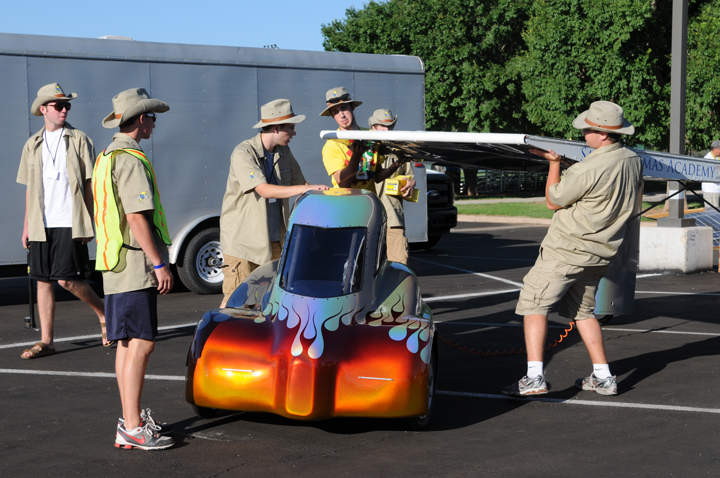 How BIG a team?
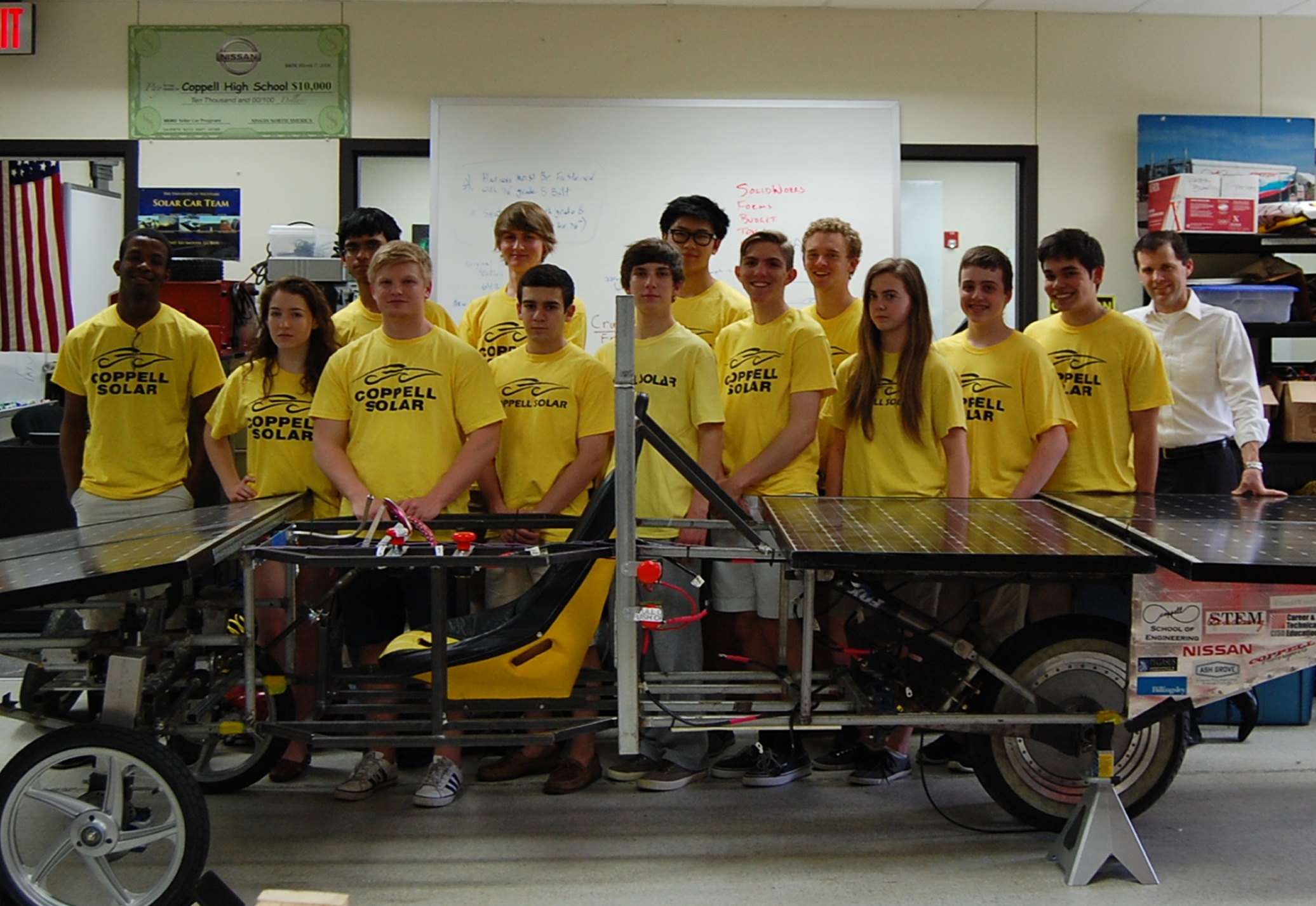 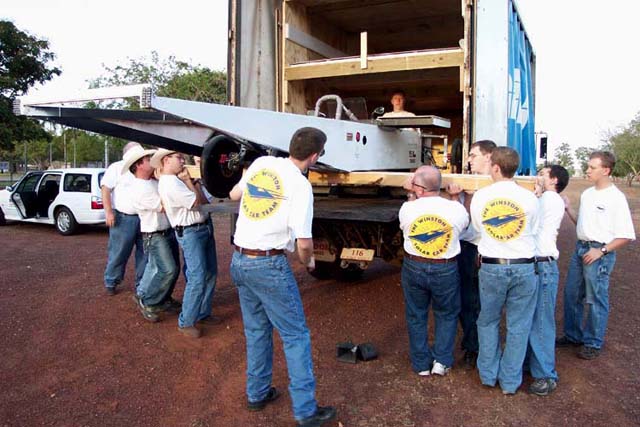 Be sure to have 
enough team members to
accomplish the 
task involved!
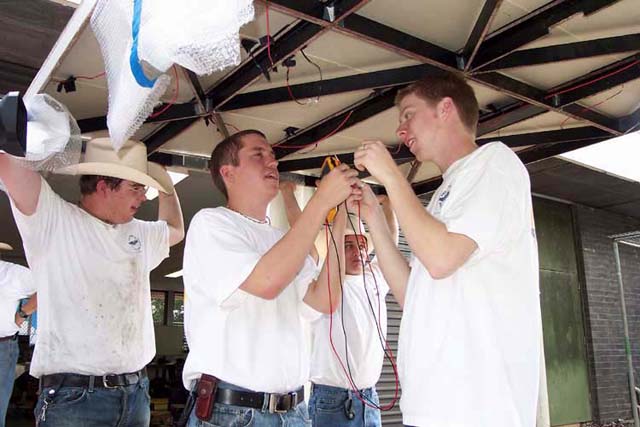 Develop the Role of Team Captain
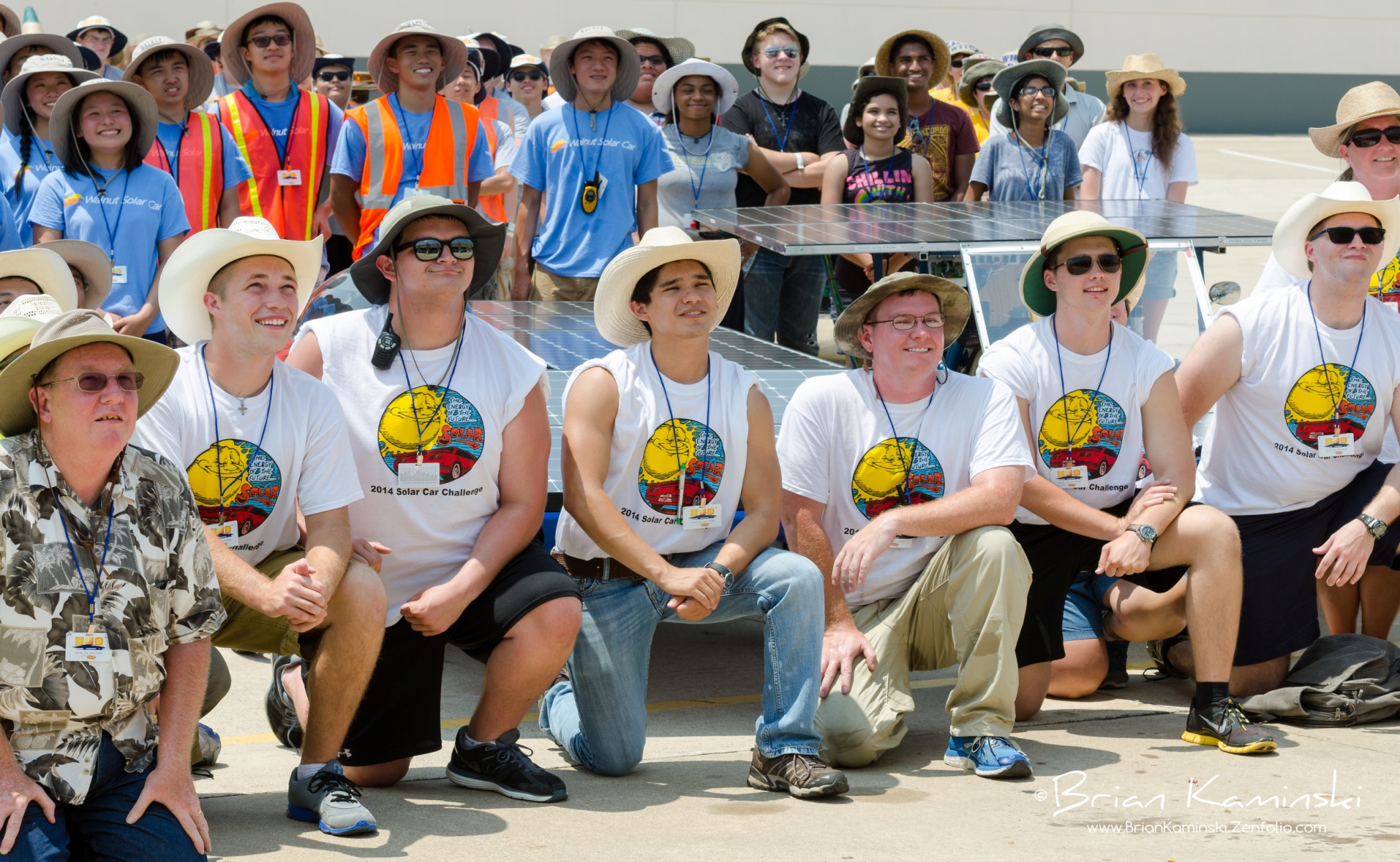 Is the team vested in the project?
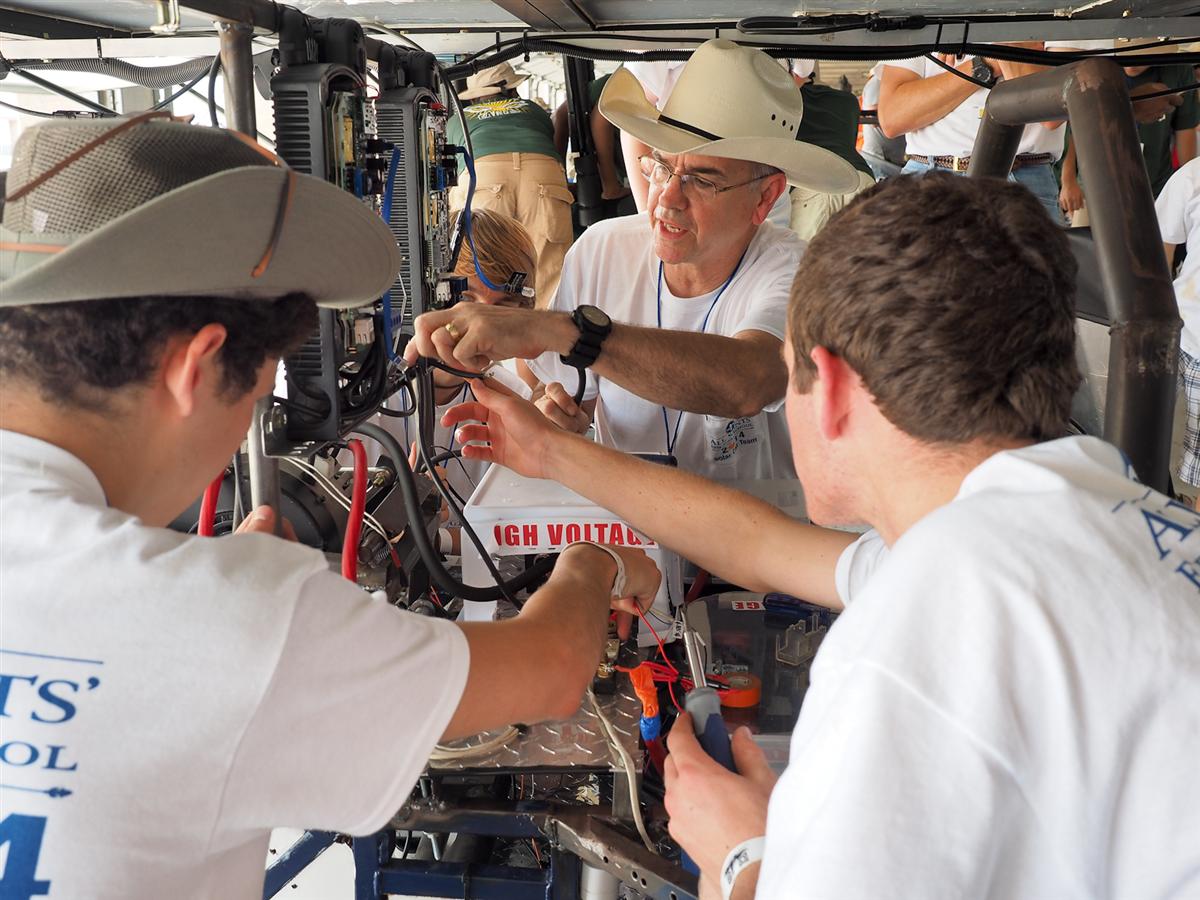 Techniques for developing long term team & parent support
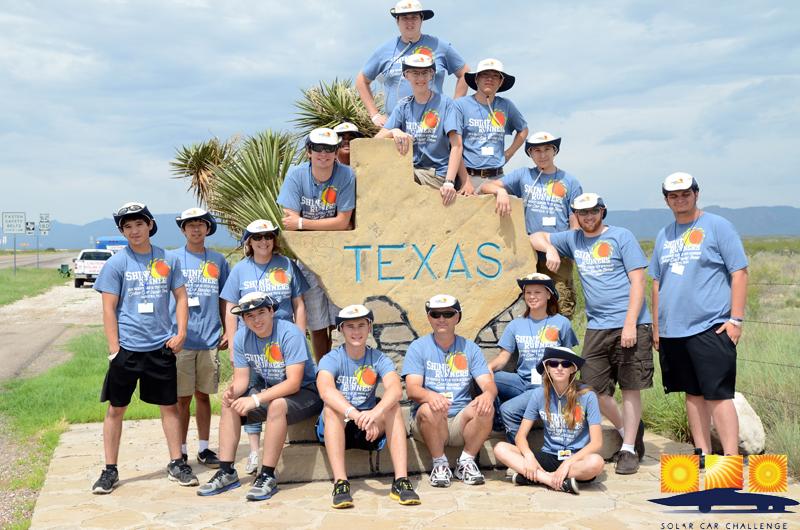 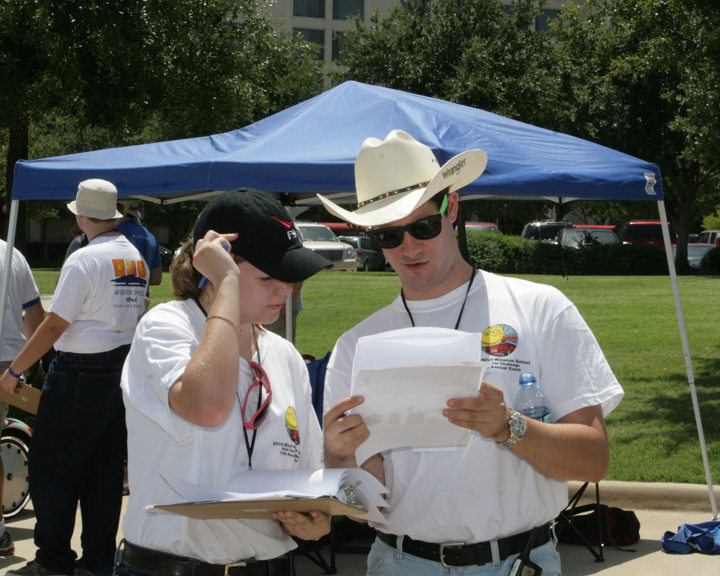 Read the Rules Together(many times)
The importance of building skills
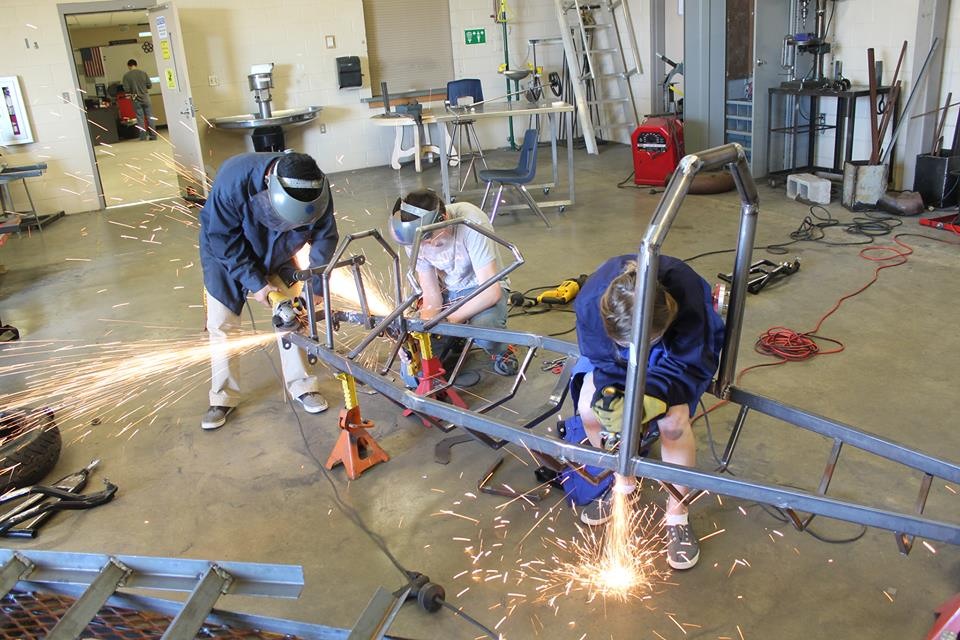 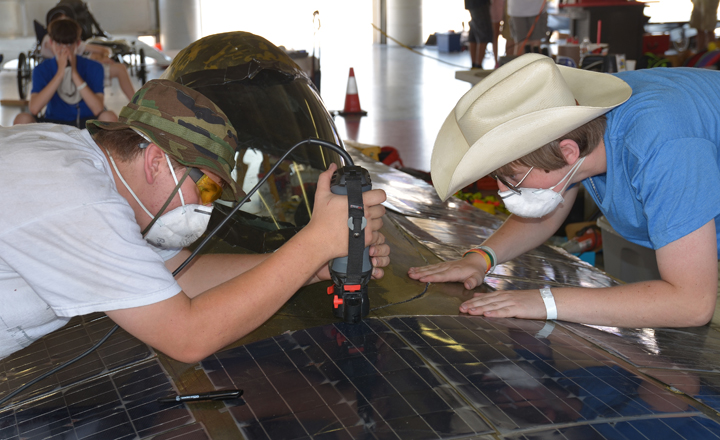 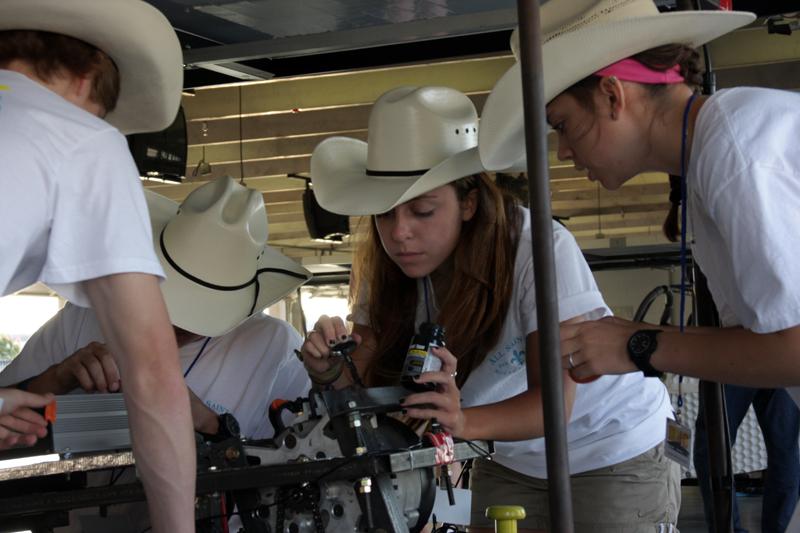 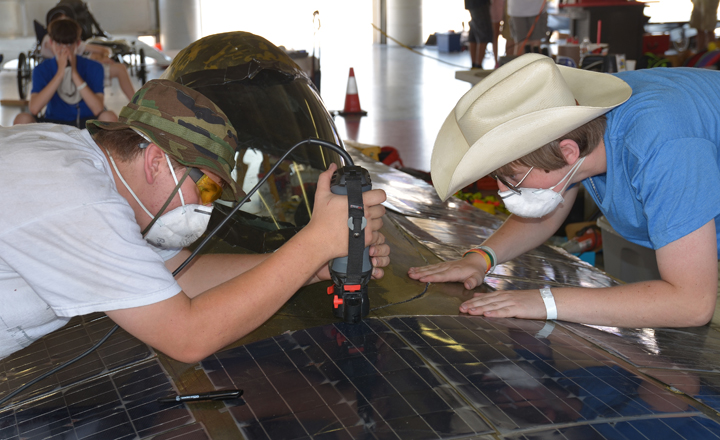 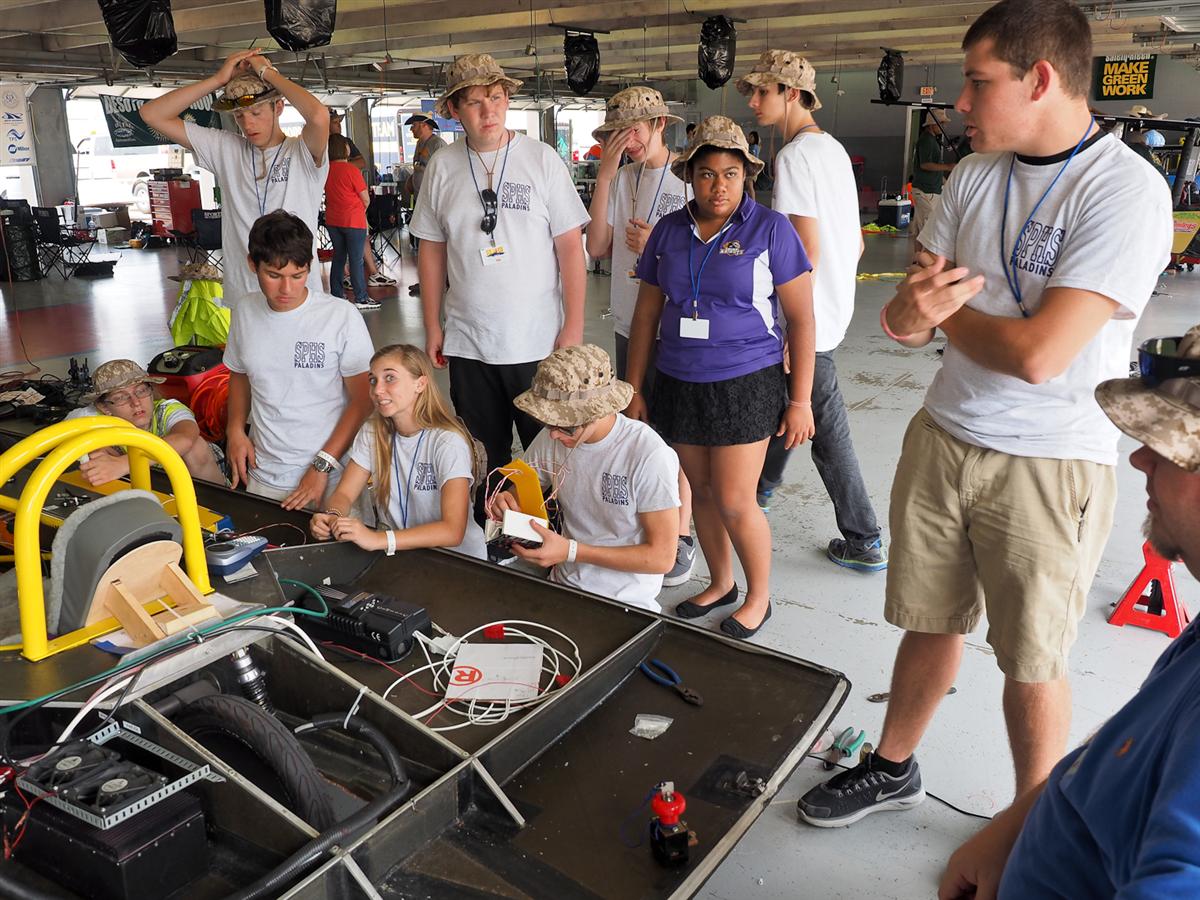 Importance of Goal-Setting and following a Timeline
TIMELINE
Plan	   Develop       Fundraising     Buy	Build	 Re-Engineer    Test     Race   Post   And	   Promo					            	            Car                 Race
Design	   Materials						                   Eval
____________________________________________
Sept          Early Oct             Oct              Nov      Dec - Mar        Apr - May           July     Aug
Importance of Testing
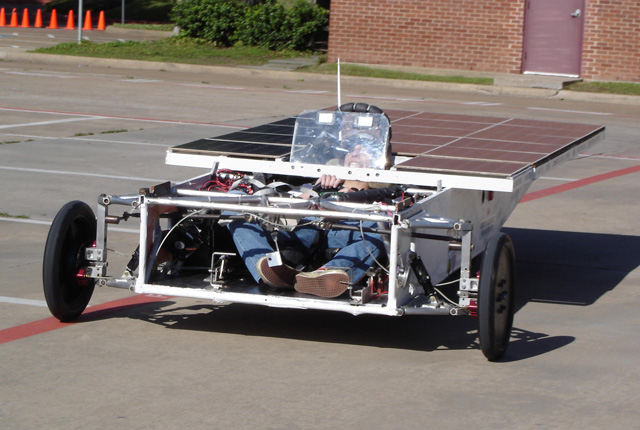 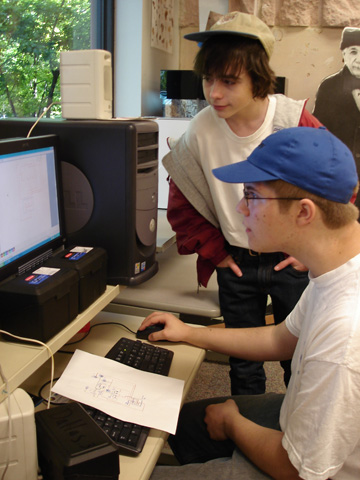 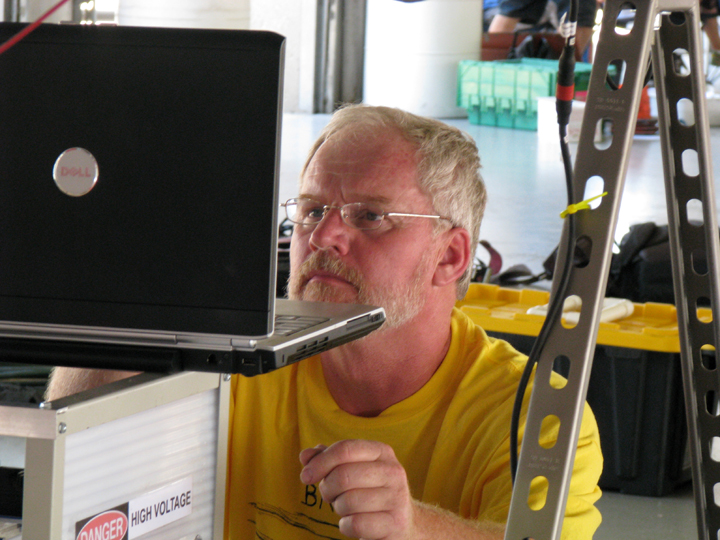 The Reality of Testing
The three Teams that did not pass Scrutineering in 2019 never tested their vehicles before arriving at the race.
Recommendation: Put 500 miles on your solar car before you ever get to the Race.  You want to “break” you car at home . .  not at the race.  
Please don’t show up at the race with an incomplete solar car!
Post-Race Evaluation
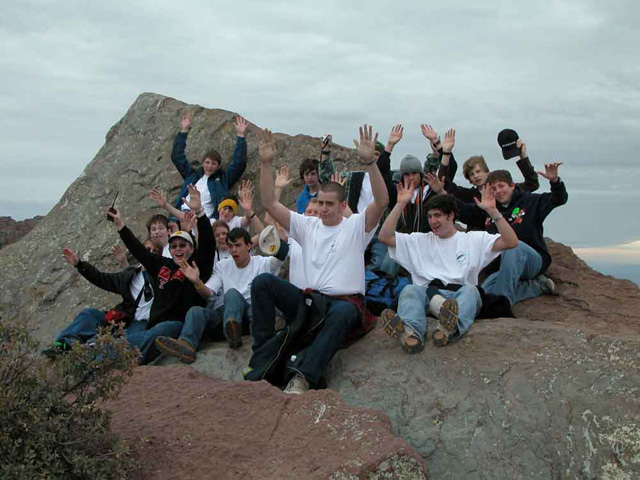 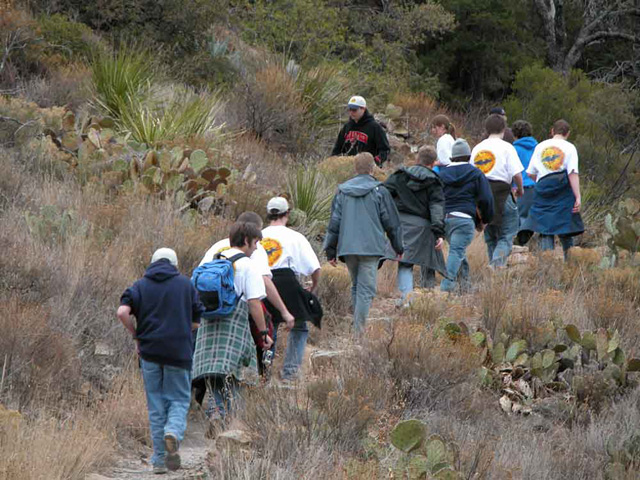 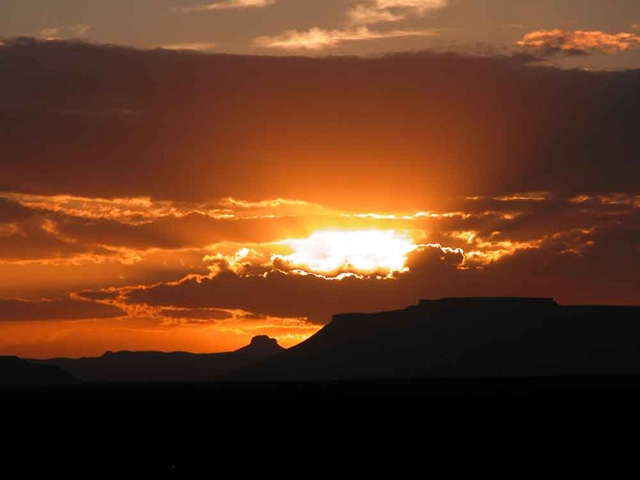